GAMMA CHAPTER OF SIGMA SIGMA PHI
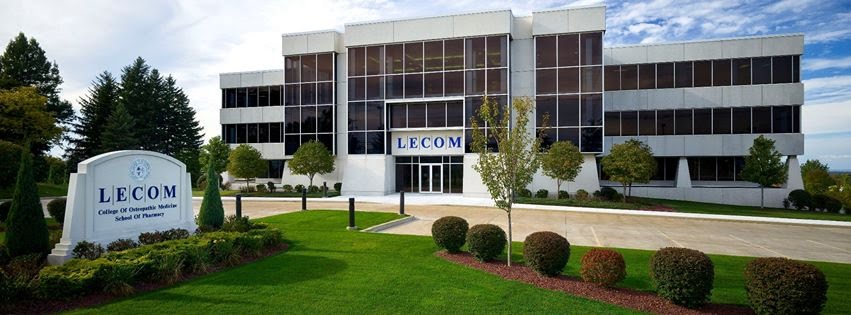 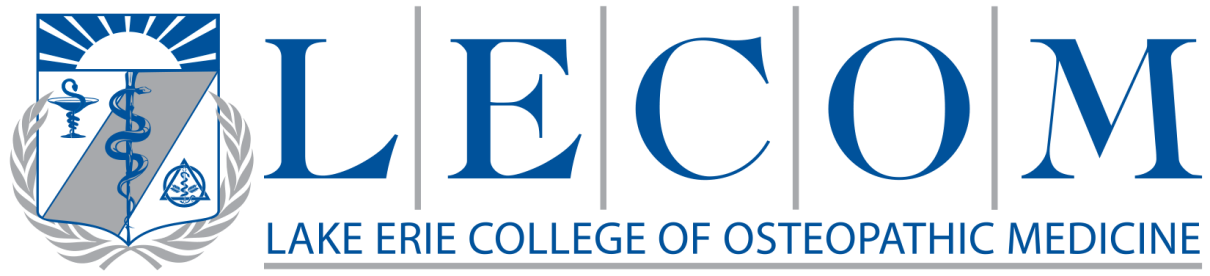 LAKE ERIE COLLEGE OF OSTEOPATHIC MEDICINE
LECOM was established as the 16th college of Osteopathic medicine in December 1992.

The Charter Class Began on August 9, 1993 in Erie, Pennsylvania

LECOM has granted the Doctor of Osteopathic Medicine degree to almost 5,982 graduates as of 2016.
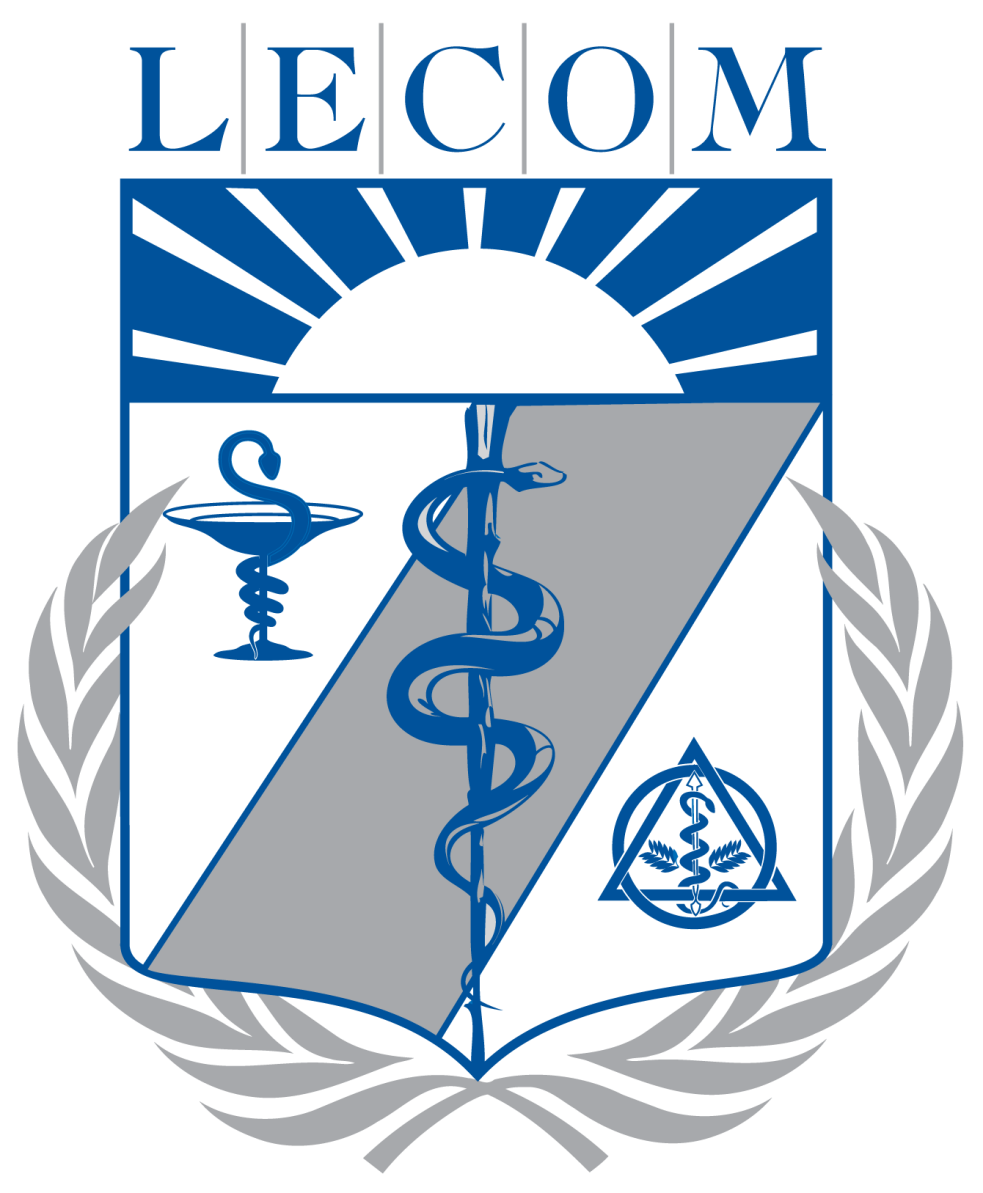 GAMMA CHAPTER EXECUTIVE BOARD
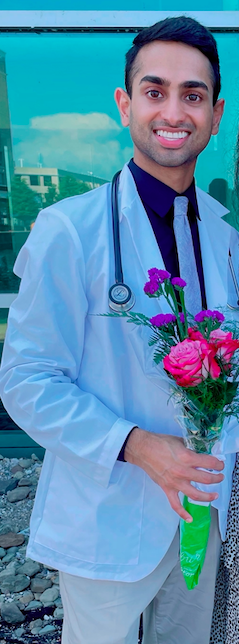 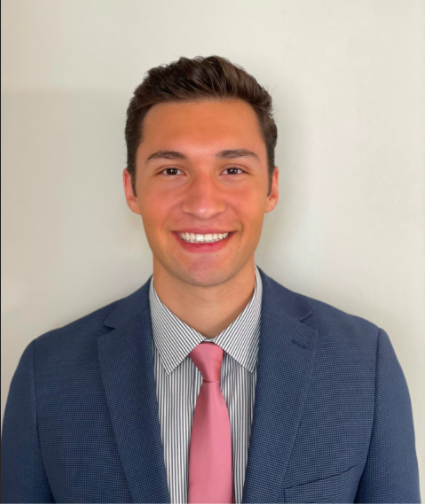 VICE PRESIDENT: Thomas Pasquale
PRESIDENT: Neilesh Sud
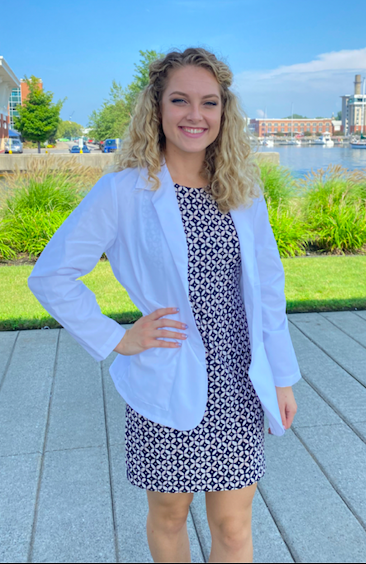 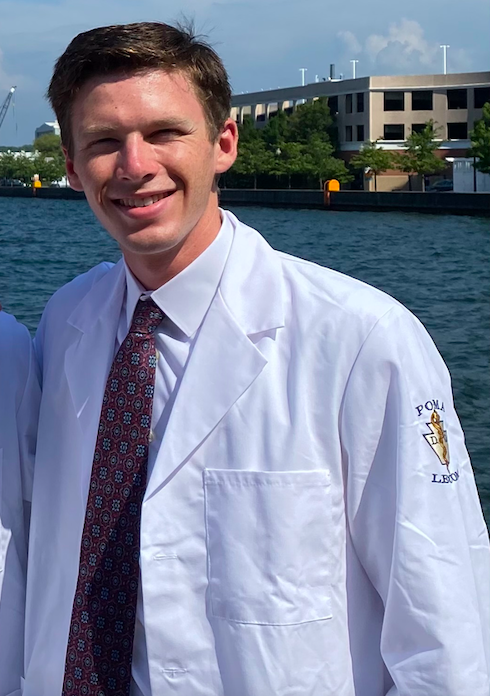 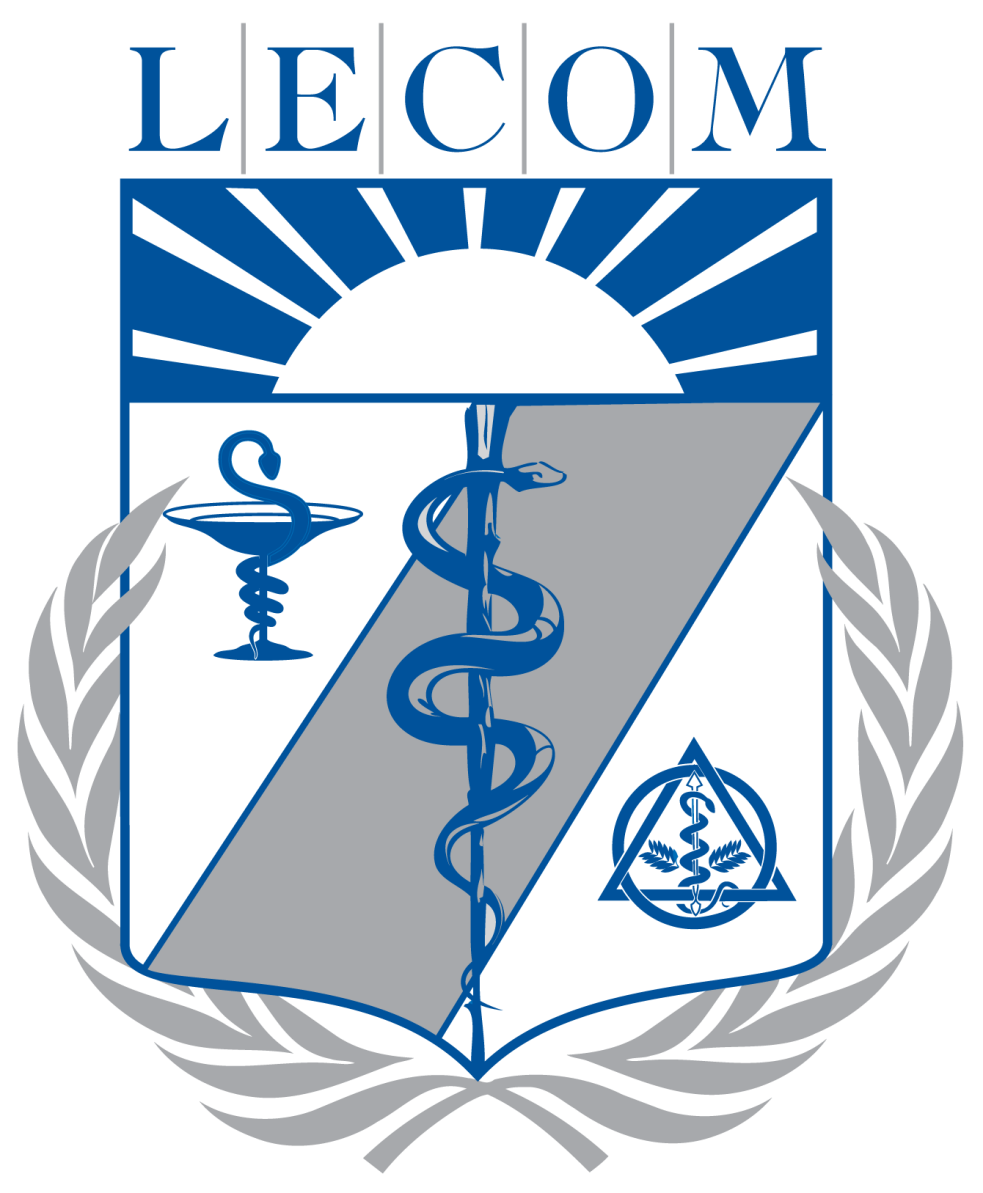 TREASURER: Tanner McQuality
SECRETARY: Courtney Hrabosky
GAMMA CHAPTER MISSION STATEMENT
“As an organization founded on scholastic achievement, service, and medicine, we can best serve our community by mentoring the health-underserved populations of Erie, both academically and socially “
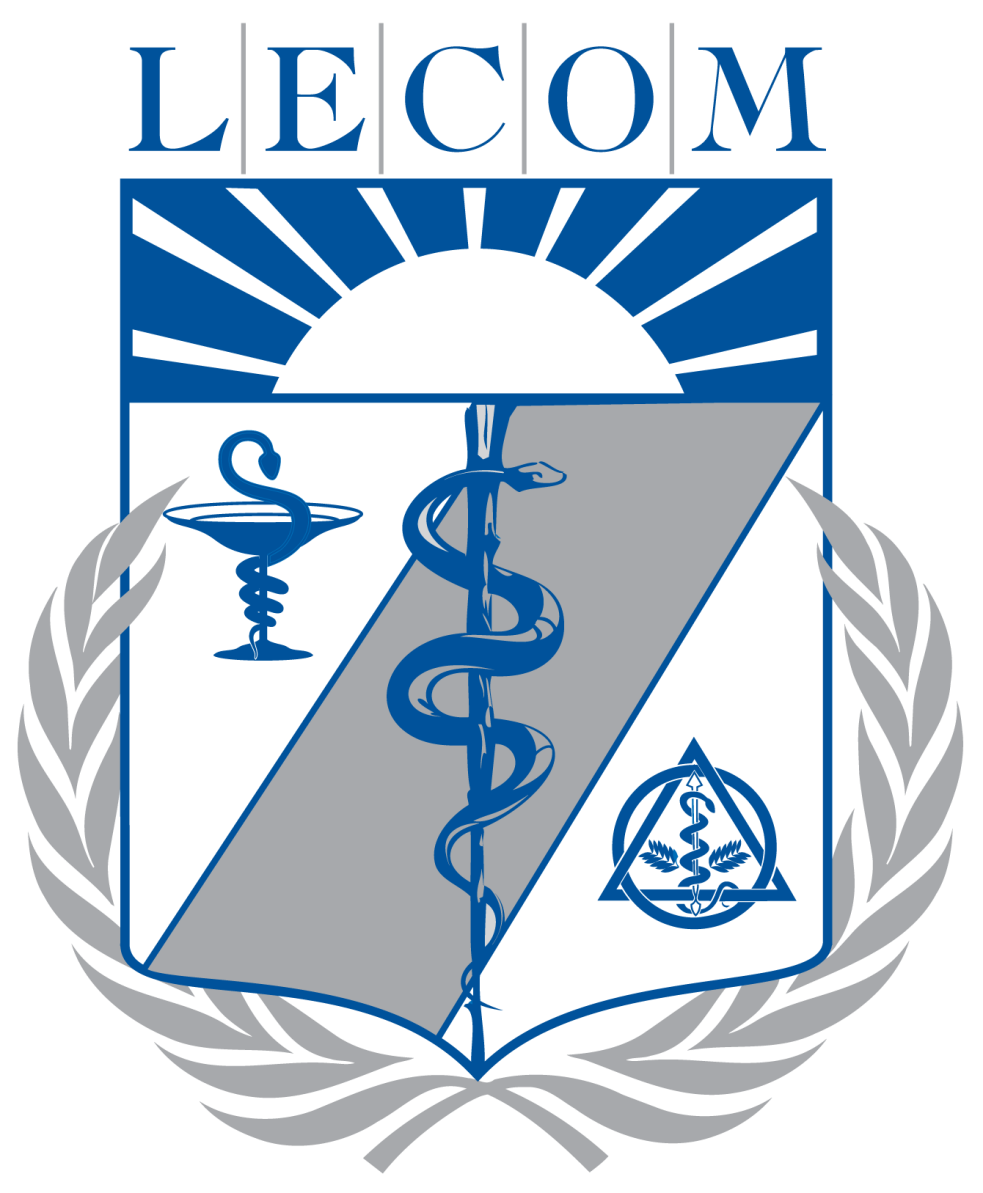 GAMMA CHAPTER GOALS
Positively impact the community at large through health-oriented community service projects and outreach programs

Strengthen the presence and awareness of Osteopathy in the local community

Promote fellowship amongst the student body and to continue the scholastic excellence of its members and its colleagues
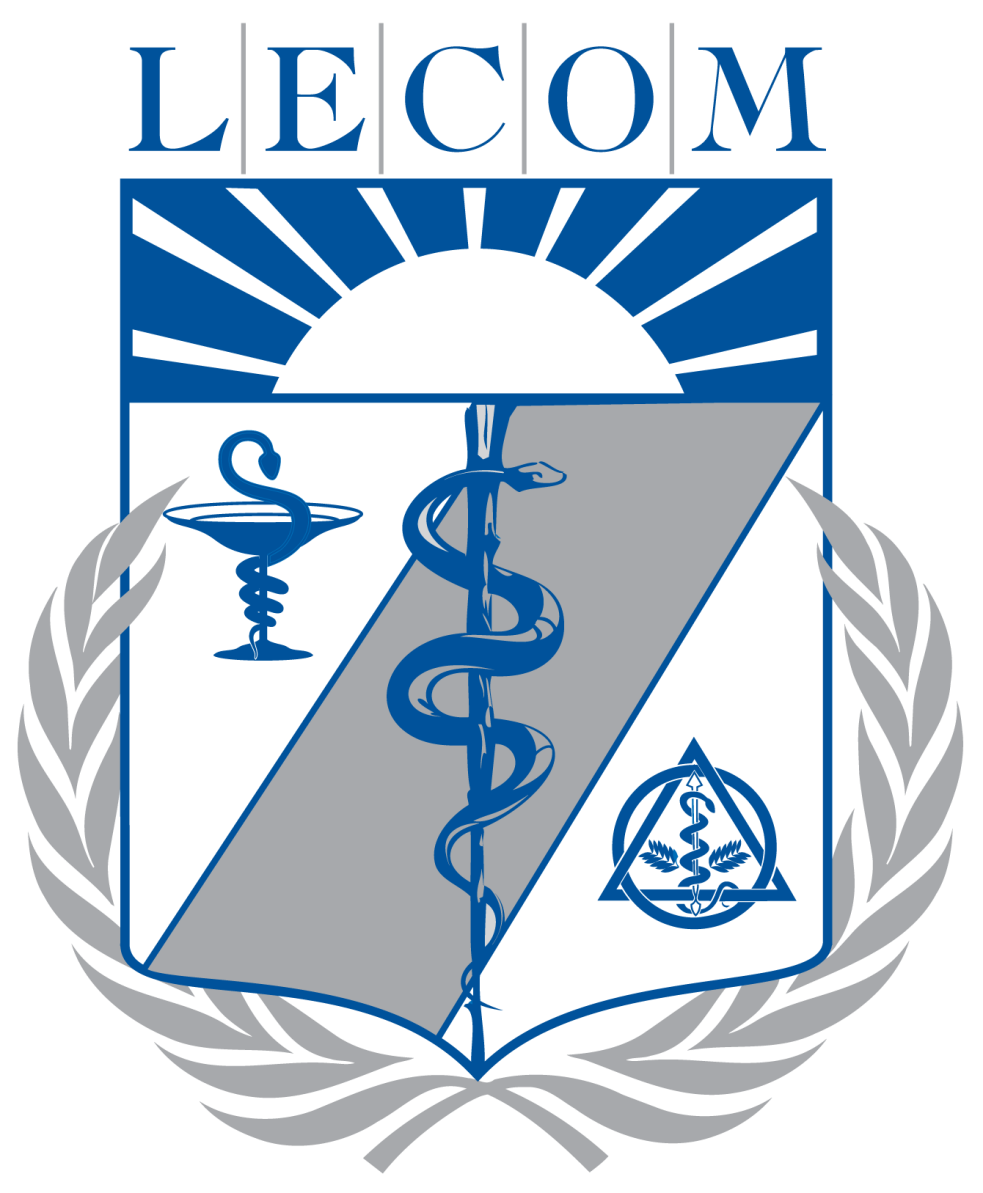 GAMMA CHAPTER REQUIREMENTS
In order to apply all prospective members must complete the following requirements must:
Demonstrate involvement in school clubs and community service activities
Complete at least 5 community Service hours in the semester/summer prior to the application cycle
Have at least a 3.0 cumulative GPA

In order to maintain active membership status members must:
Maintain a minimum 3.0 cumulative GPA
Participate in 20 community service hours per semester
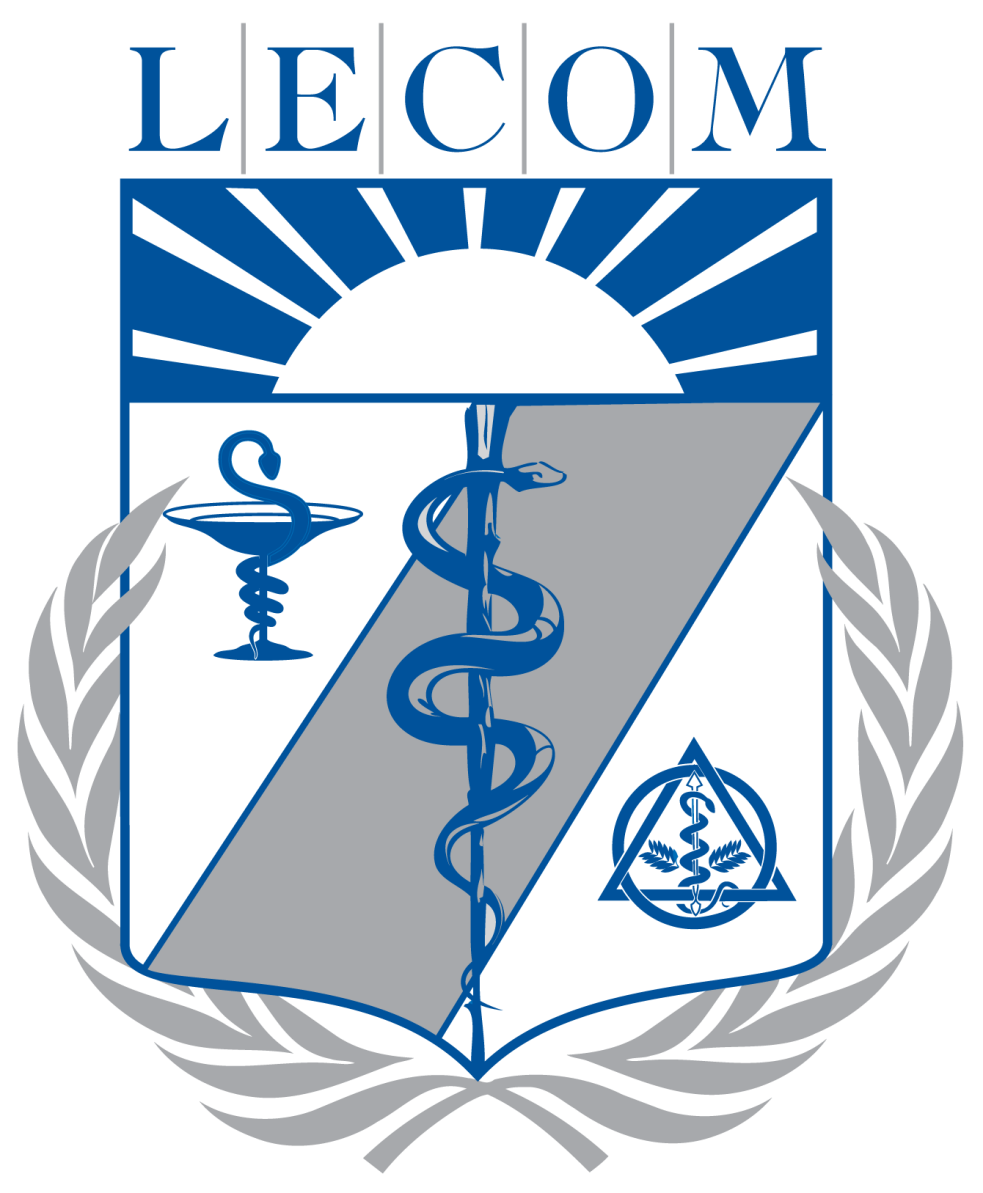 CURRENT GAMMA CHAPTER MEMBER STATISTICS
Class of 2022 → 38 members

Class of 2023 → 46 members

Class of 2024 → 26 members


Gamma Chapter Total:
 110 Total Current Members
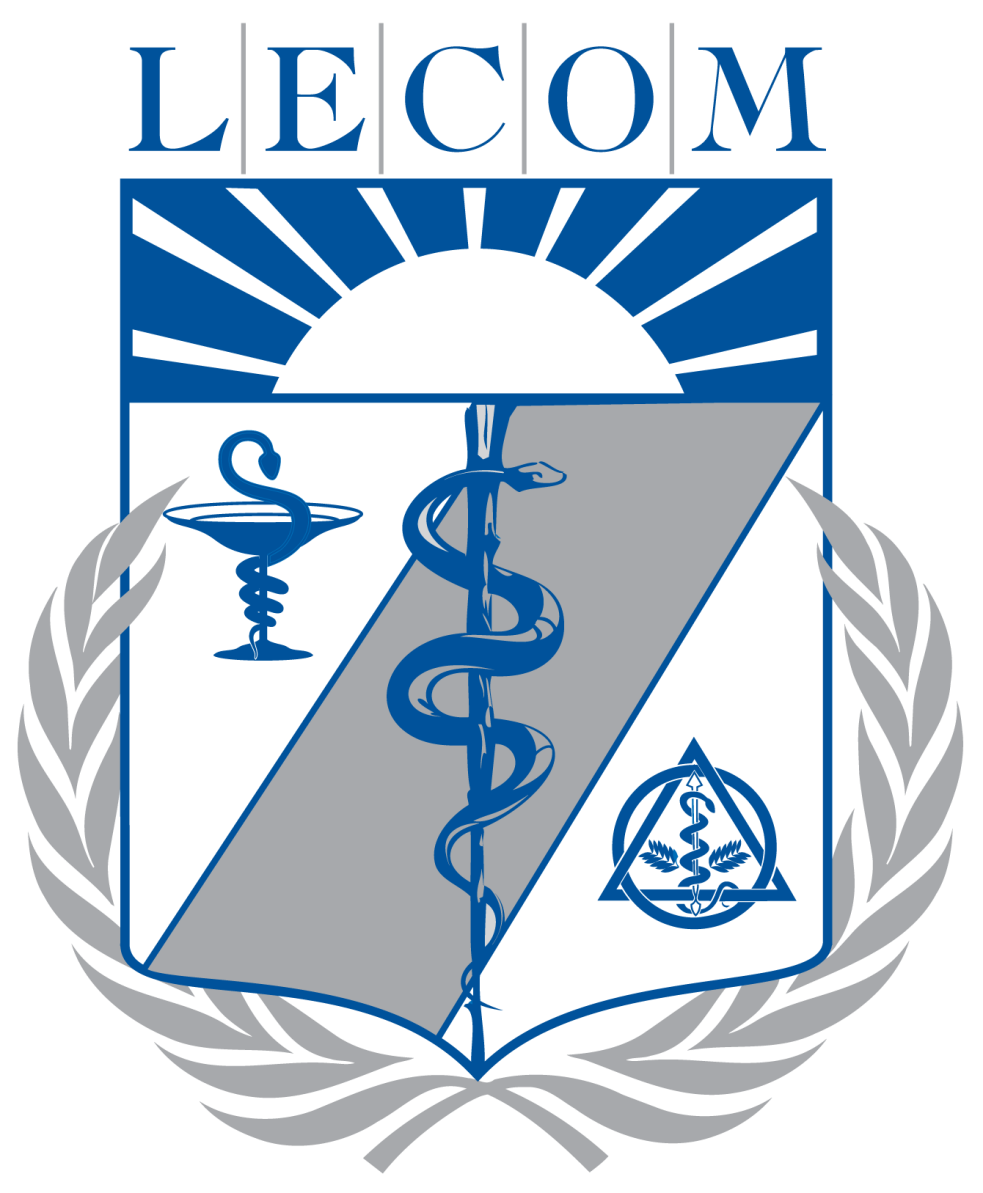 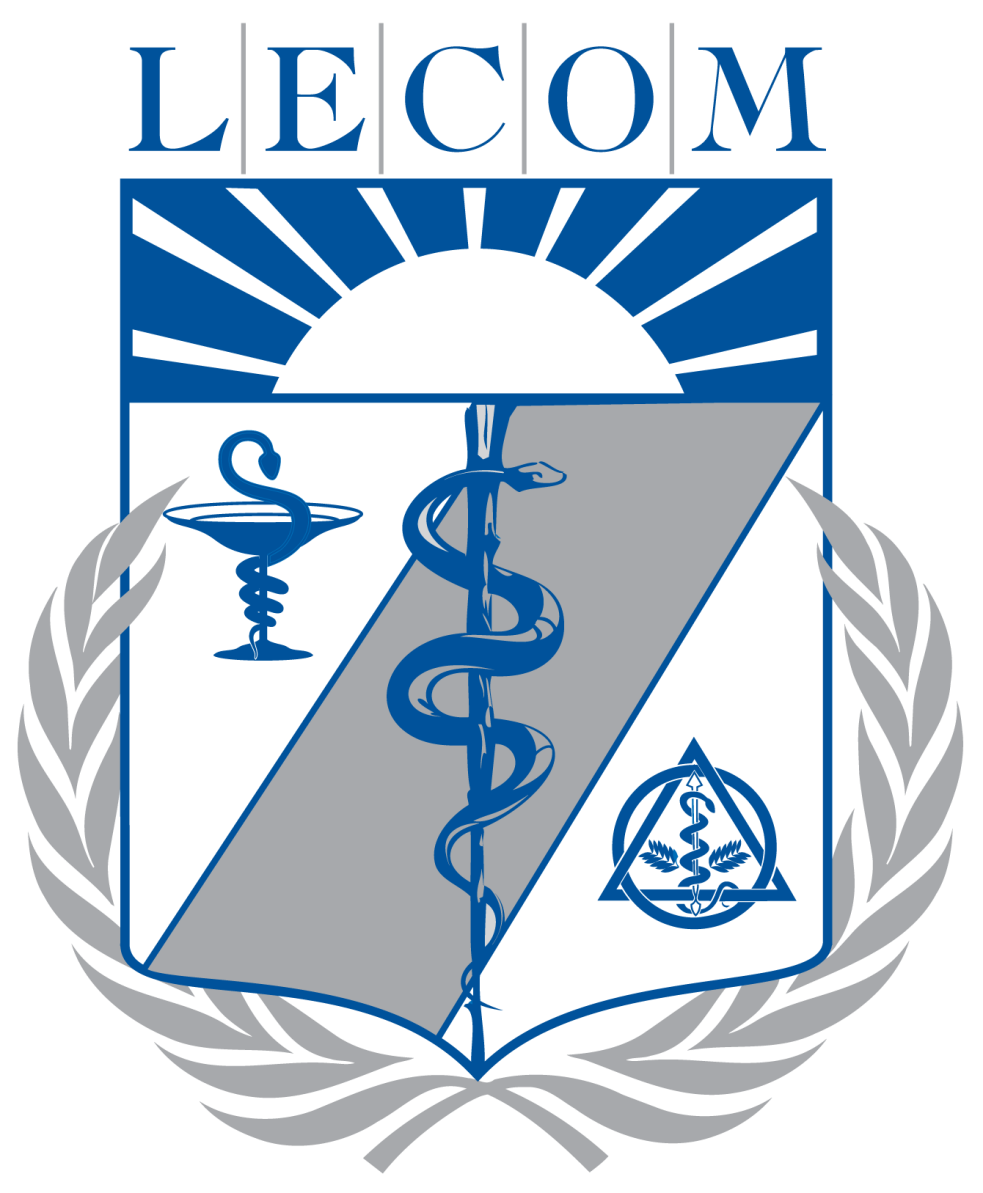 GAMMA CHAPTER SERVICE ACTIVITIES
VIRTUAL STUDENT PANEL AND ROTATION REVIEWS
Chapter members serve as ambassadors for LECOM by participating in a virtual student panel for prospective students after their virtual interviews.
Members answer questions related to LECOM, the Erie community and Medical School in general.

3rd and 4th year members maintain a database containing reviews of various rotation sites which are made available to the 2nd year class to aid in their rotation selections.
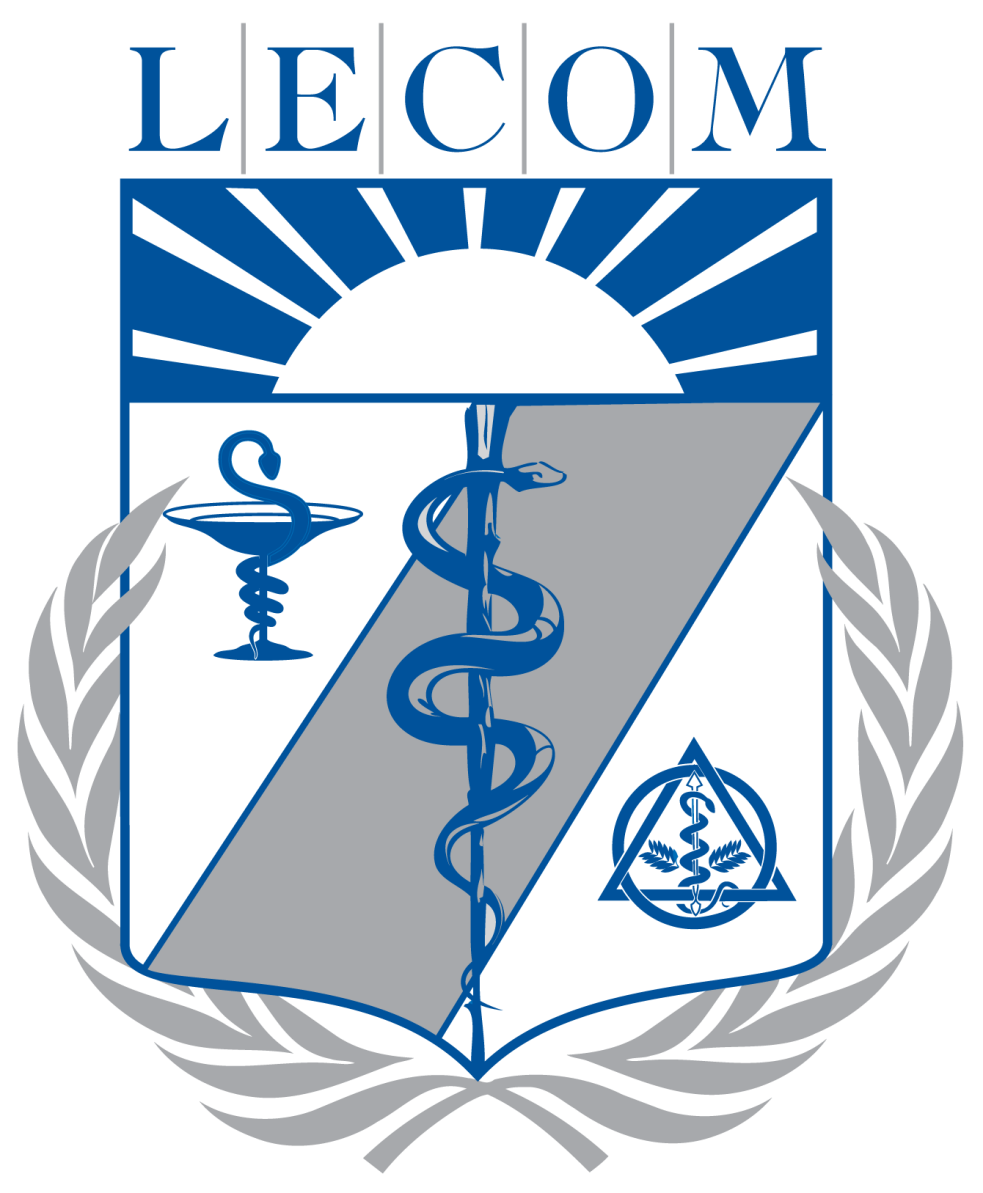 Recurring Volunteer Events
Partner with SOMA to tutor current Masters of Medical Science (MMS) students at LECOM

Letters Against Isolation Card Writing
- Write cards to seniors currently isolating due to COVID-19 

Letters Against Depression Card Writing
- Write letters to those currently suffering from mental health related issues  

Q&A with LECOM Admissions Recruitment

Beach Cleanup Events at Presque Isle
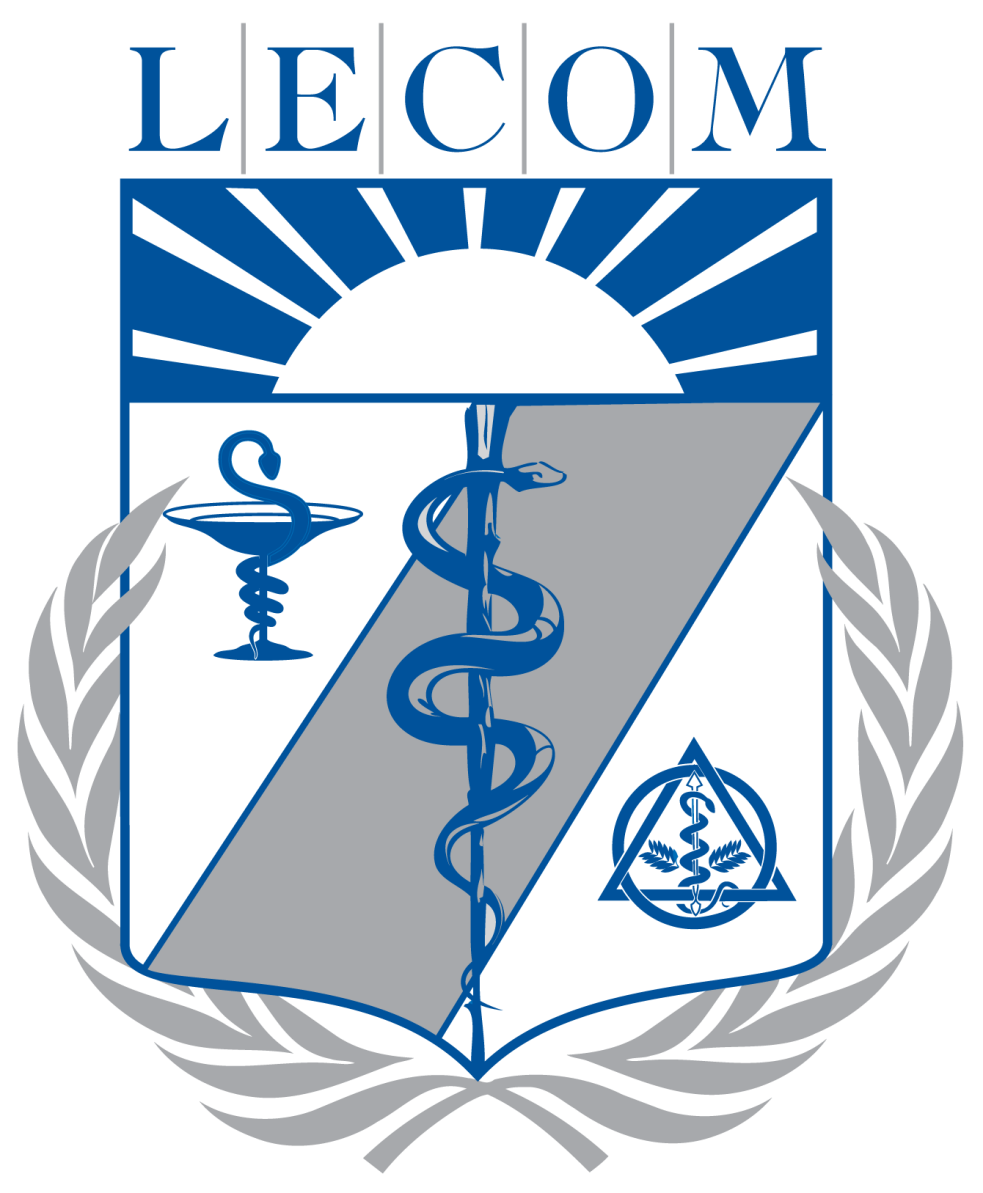 Brighten A Day Erie
Nonprofit organization whose mission is to spread cheer to those in need in the Erie community
Currently writing cards for senior living residents, healthcare heroes, hospital patients, etc.
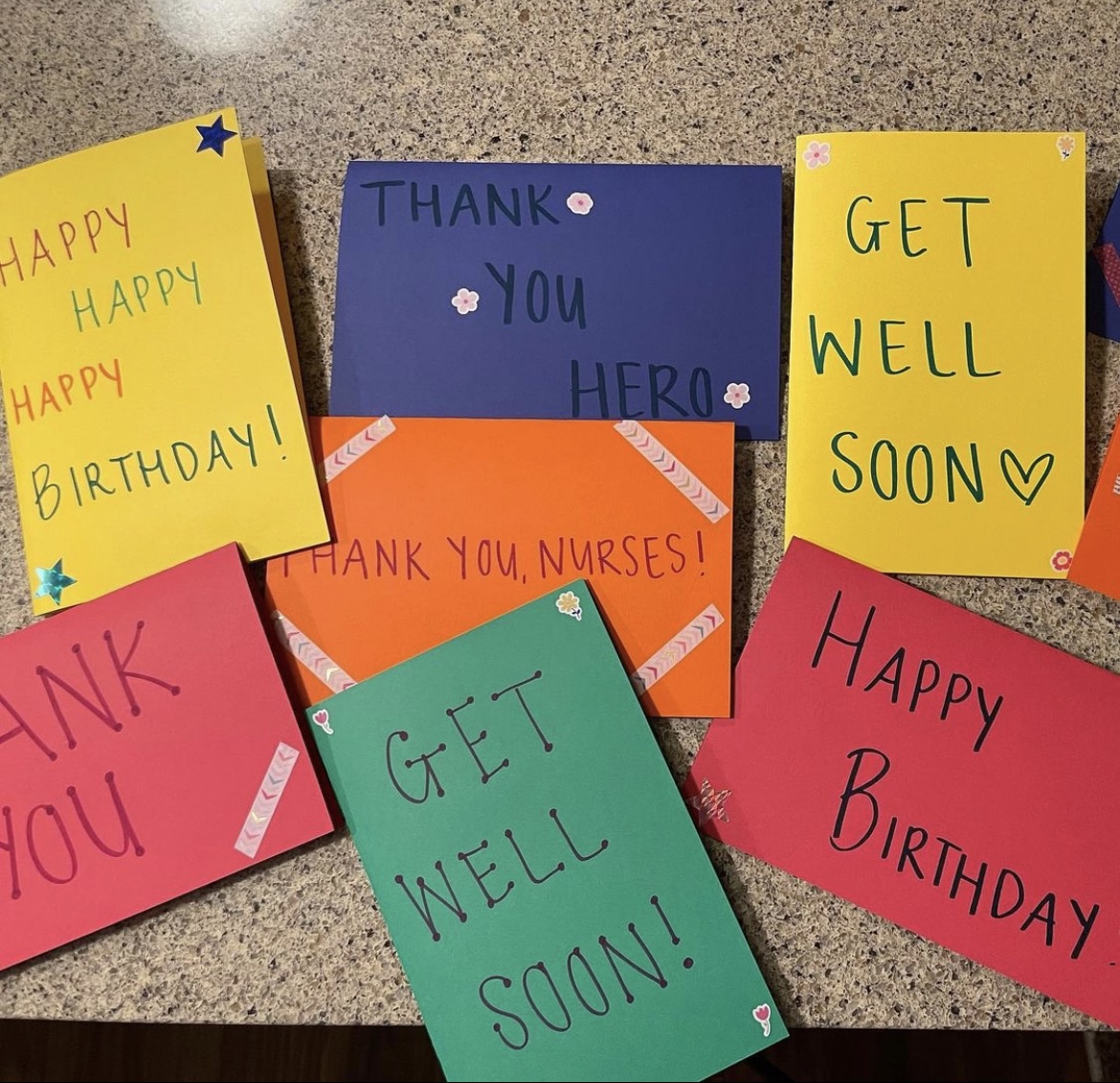 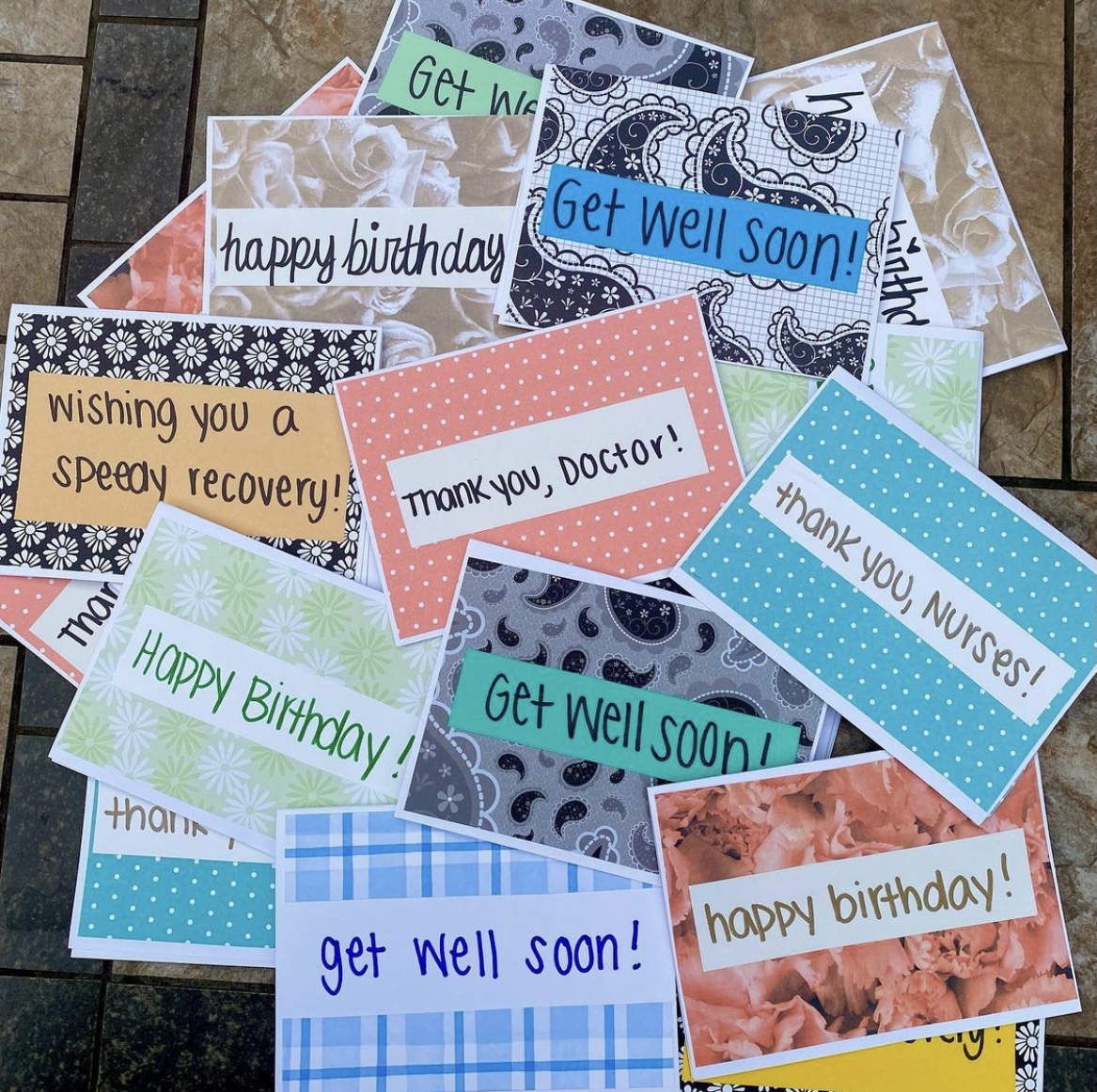 MS3 and 4 Students Mentoring MS2 Students for Board Preparation
Our MS3 and MS4 students give board prep advice virtually; through zoom, facetime, email and phone to MS2 students. We wanted to make sure that the MS2’s still had a chance to interact with the MS3’s and 4’s in regards to board prep even though they would not being seeing each other in person.
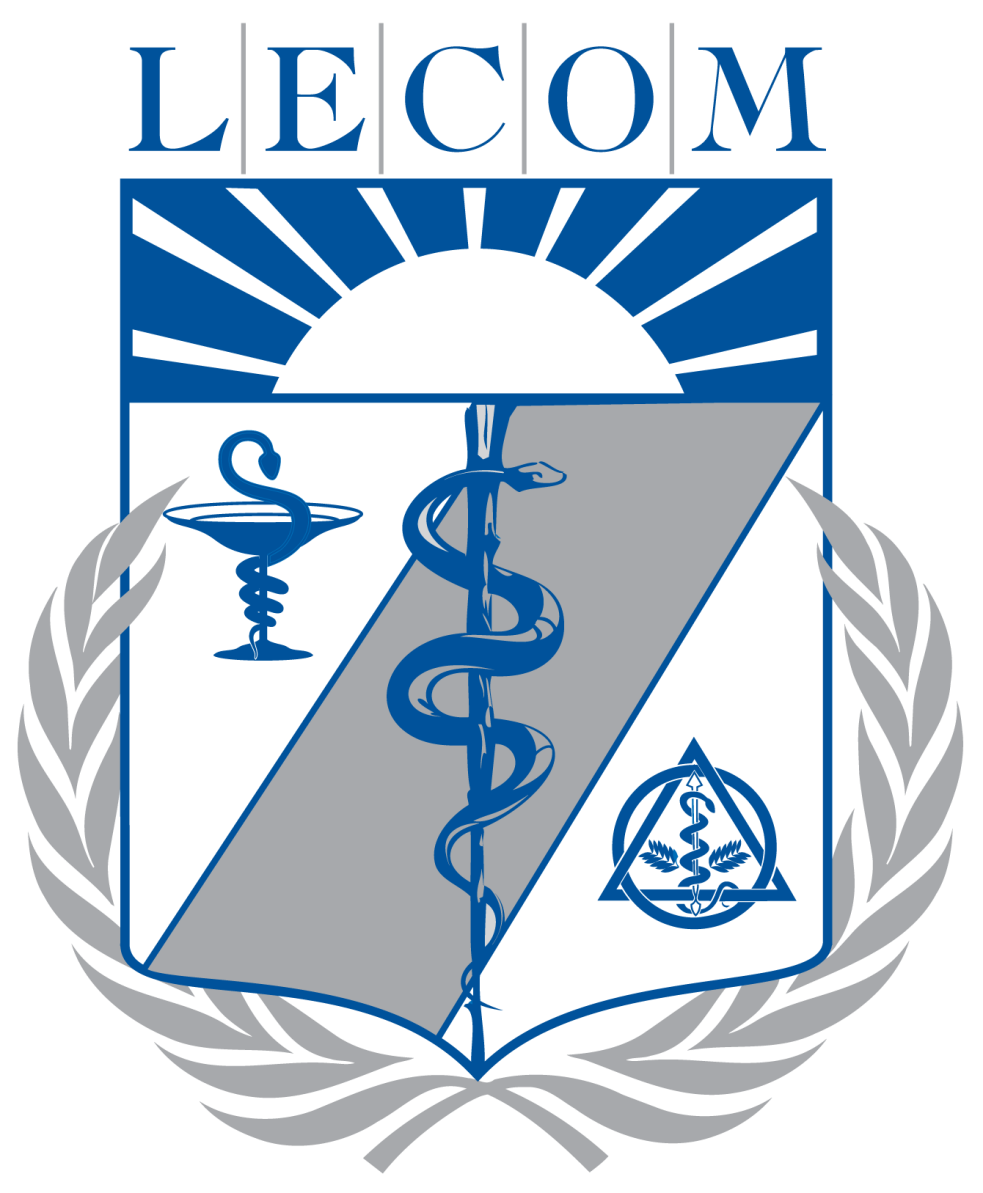 SAFE KIDS ERIE
Safe Kids Erie is a program that is led by LECOM. Member go to schools around Erie and to sponsored events to spread the message of Safe Kids Erie and safety tips.

The mission state of the program states “...Provides dedicated and caring staff, operation support and other resources to assist in achieving our common goal: keeping your kids safe. Based on the needs of the community the coalition implements evidence-based programs, such as car-seat checkups, safety workshops and sports clinics, the help parents and caregivers prevent childhood injury.”
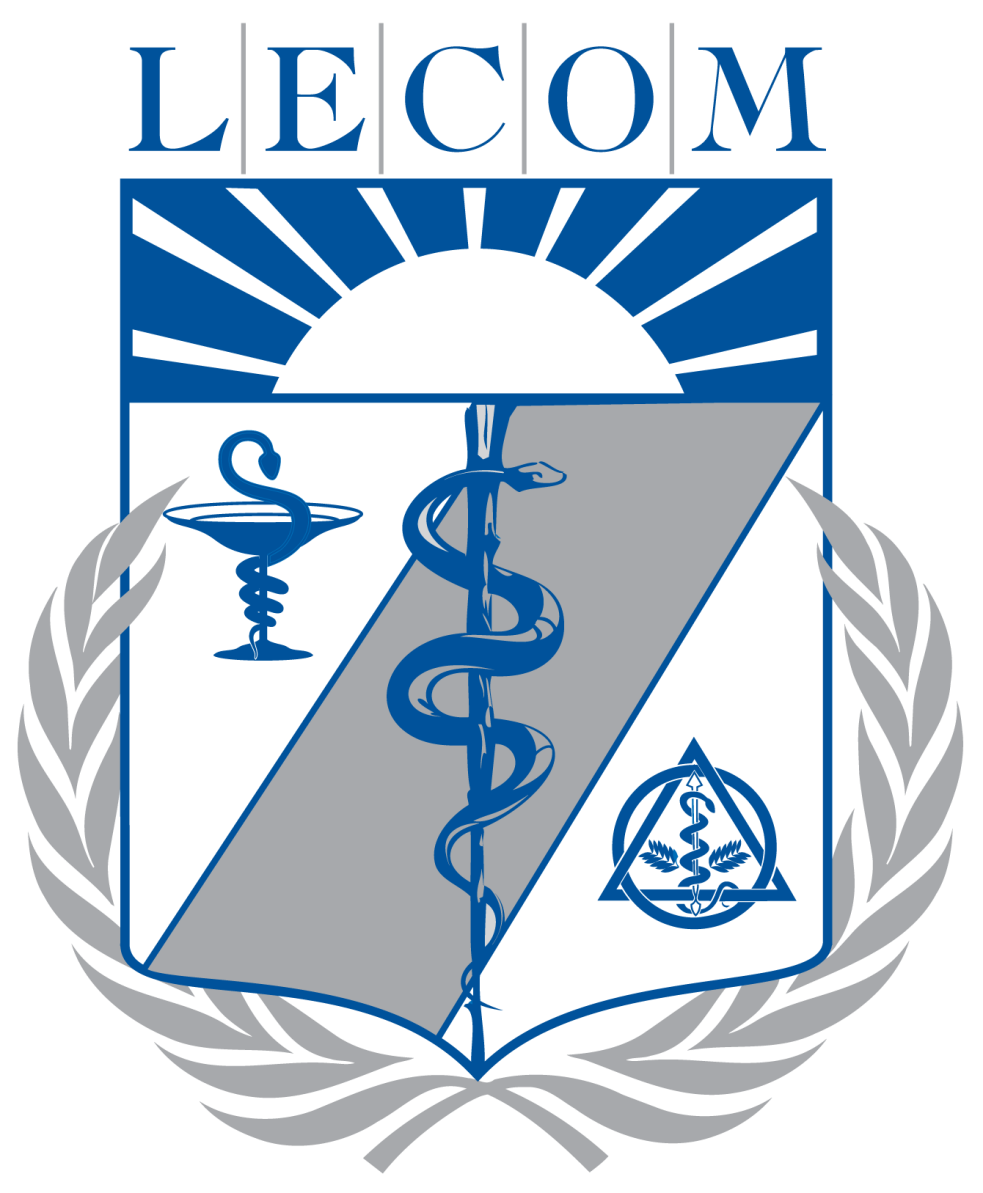 FINAL THOUGHTS
The Gamma Chapter would like to thank the National Grand Chapter for all of its support. We look forward to continuing the fantastic work that our chapter does and to continue our mission of furthering Osteopathic Principles and Values in the communities where we live and serve.
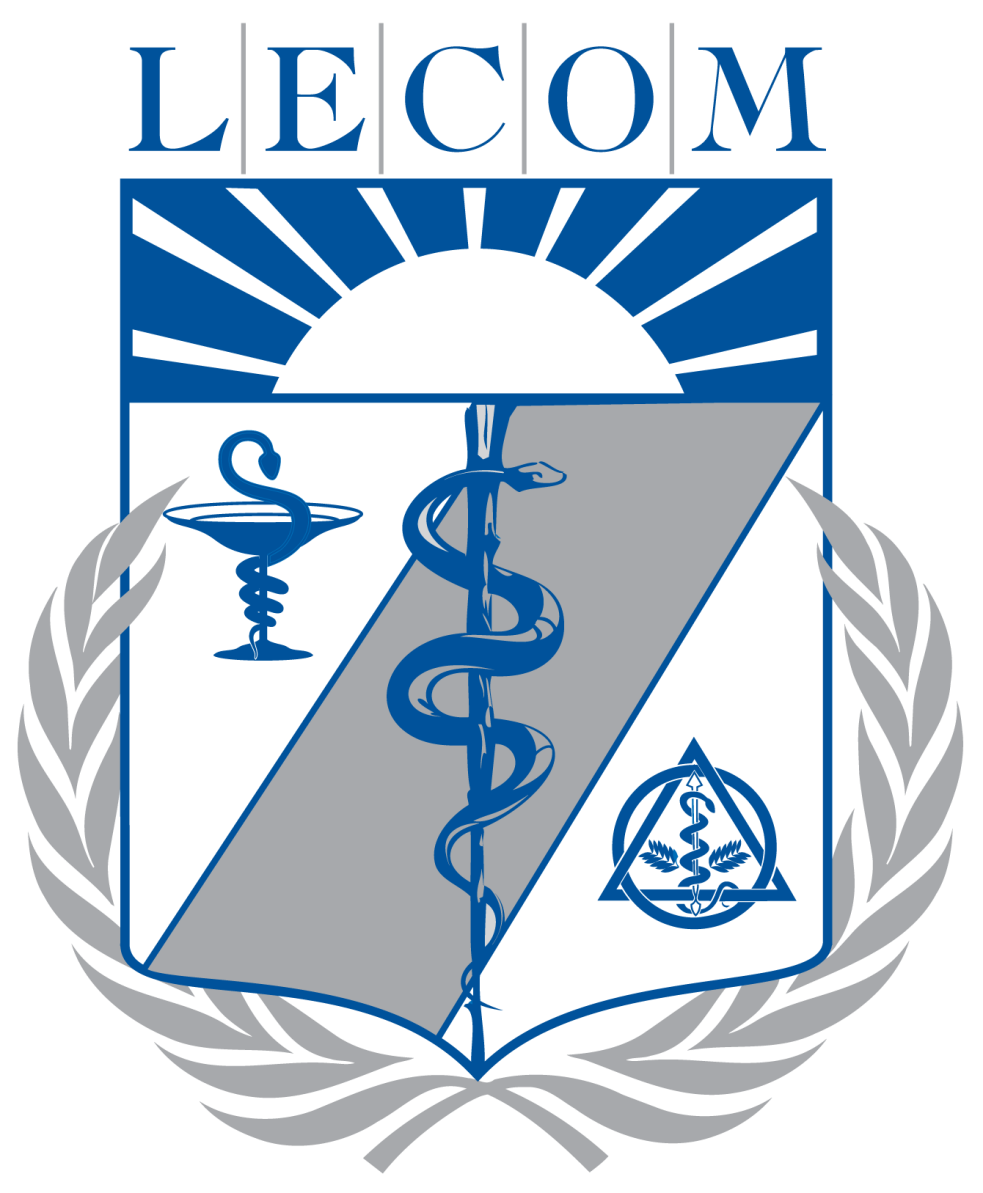 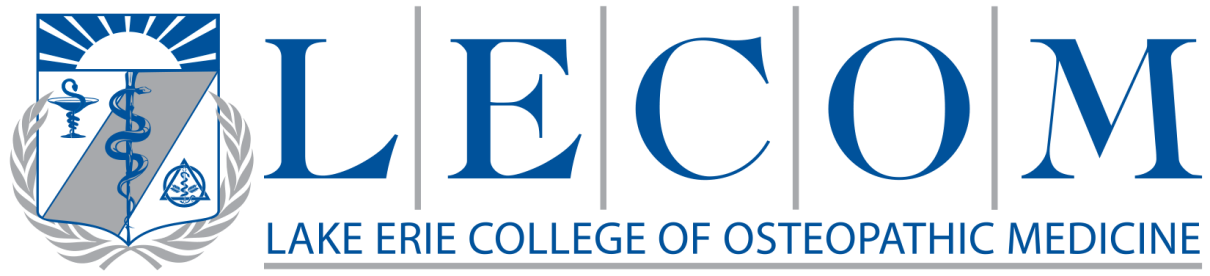 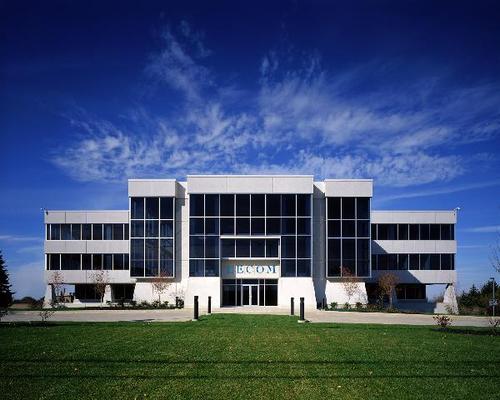 THANK YOU